Welcome to Butterfly Class
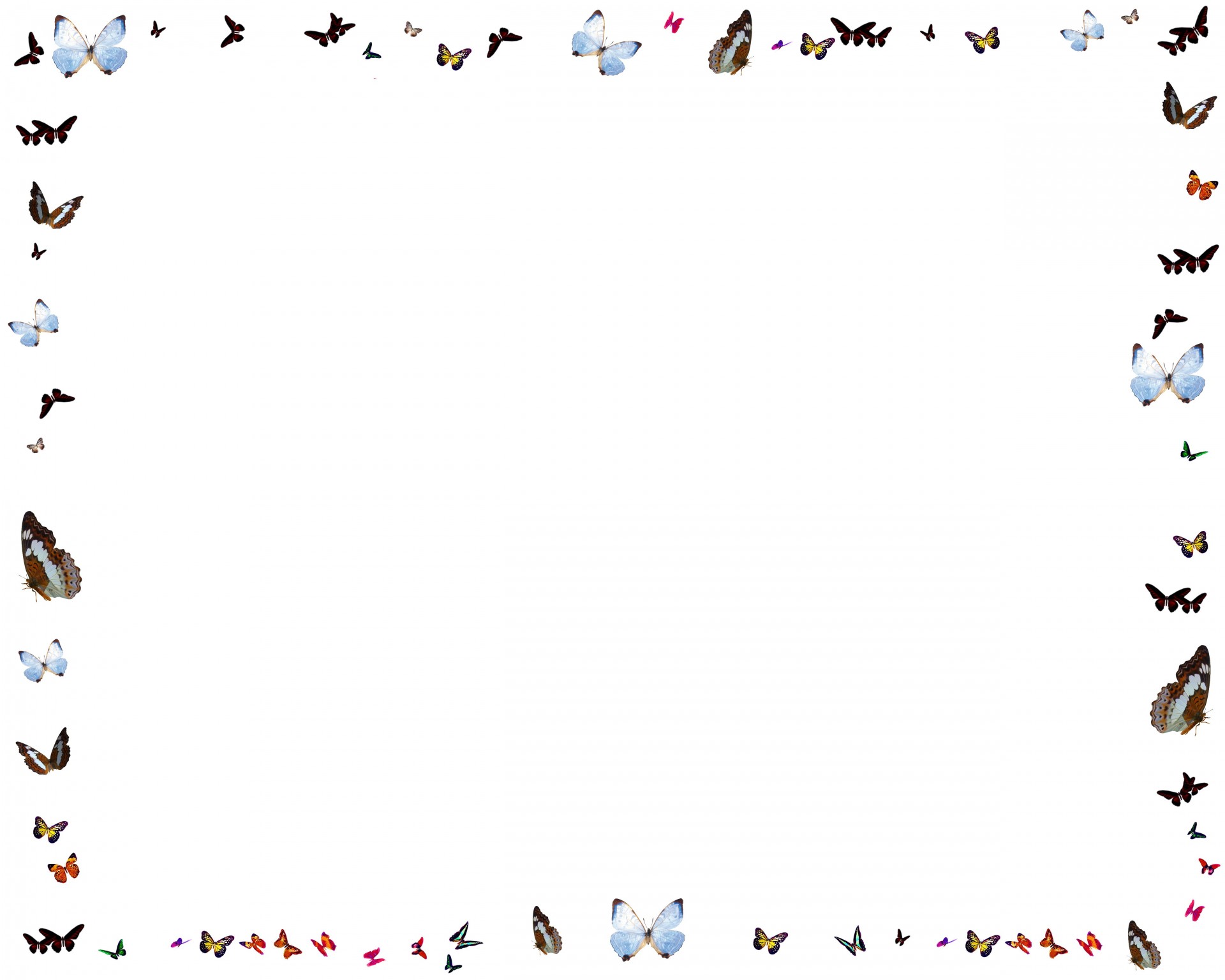 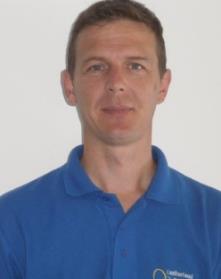 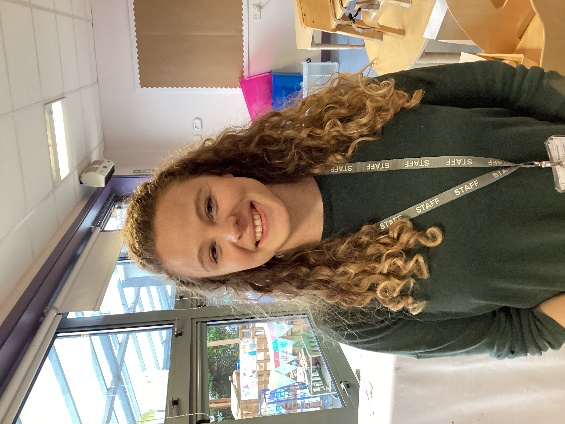 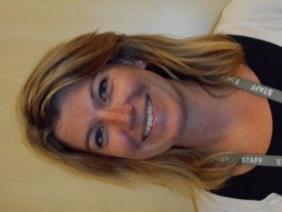 Mrs Lamaison
Mr Muttitt
Miss Coppin
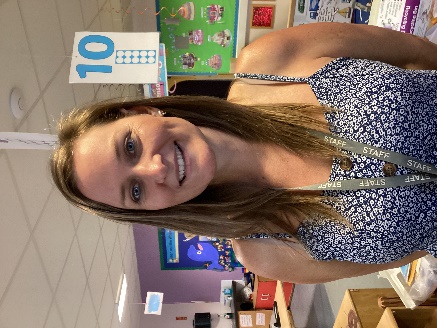 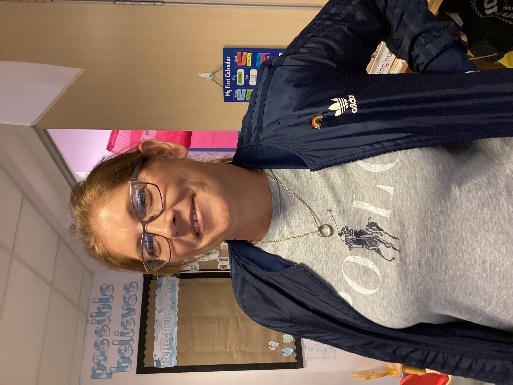 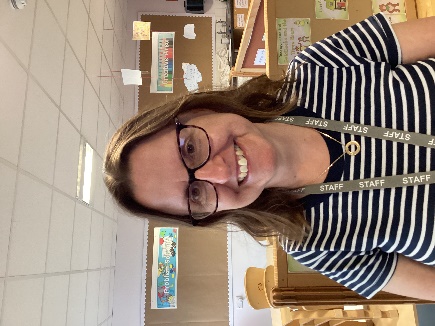 Mrs O’Malley
Miss Benjamin
Mrs Wild